Конкурс «Школьные инновационные кадры Воронежской области: Достижение».Направление: Биология и биотехнология.
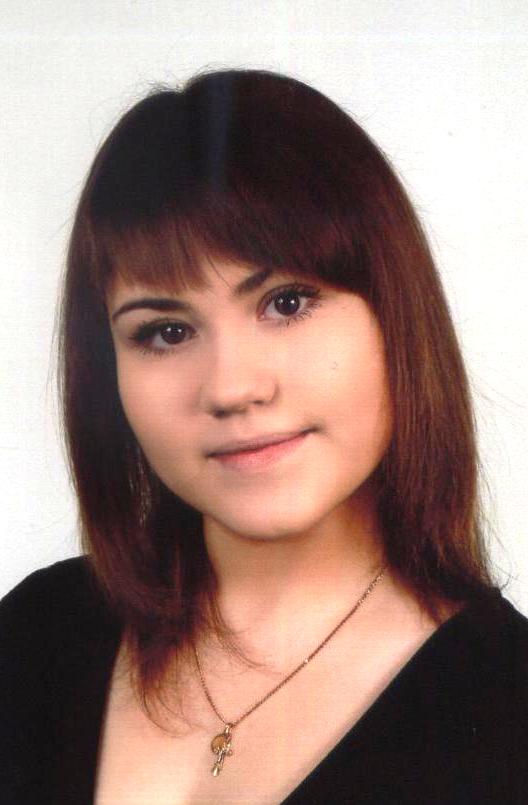 Автор:
Климова Софья Евгеньевна
учащаяся 11  класса
 МКОУ Бутурлиновская СОШ №7  
Воронежской области
2013 – 2014 уч.г.
Задача № 1.
Для искусственного синтеза белка в лабораторных условиях использовали иРНК теленка, рибосомы овцы, а также аминокислоты, АТФ и  ферменты. Чей белок будет синтезироваться в пробирке: теленка или овцы?
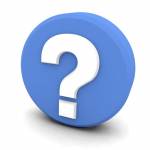 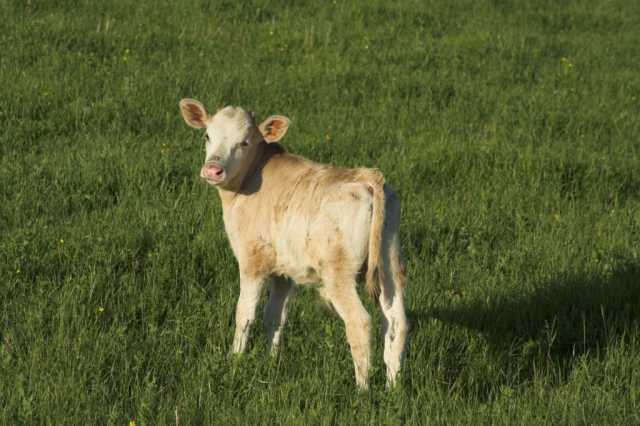 ОТВЕТ:
И-РНК –одноцепочечные молекулы, являющиеся матрицей для синтеза полипептидных цепей. Информация о структуре белка записана в них в виде последовательности нуклеотидов. Каждая молекула РНК содержит полную информацию, необходимую для синтеза одной молекулы белка.
Рибосомы – мелкие тельца грибовидной формы, в которых идёт синтез белка.
Следовательно, синтезироваться будет белок телёнка, т.к. для искусственного синтеза белка в лабораторных условиях использовали иРНК теленка, а рибосомы овцы – это механизм обеспечивающий сборку белковых молекул. Ферменты катализируют реакции . АТФ – источник энергии.
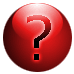 Задание а (приведите схему синтеза белка)Этапы биосинтеза.
Транскрипция— «считывание» процесс синтеза РНК с использованием ДНК в качестве матрицы (перенос генетической информации с ДНК на РНК).
ДНК
Ядро
Транскрипция
И-РНК
В рибосомах
Цитоплазма
Трансляция
Трансляция—(передача)-механизм, с помощью которого последовательность РНК переводится в последовательность аминокислот белка
Белок
Образование иРНК –                                   транскрипция:
Цепь ДНК
– А – А – Г – Ц – Т – Ц – Г – А – Т – Т – Г –Т  -   Г
...
. .
. .
. .
...
...
...
. .
. .
. .
. .
...
...
Г
У
–    –     –    –    –     –    –    –    – А –  А– Ц -
У
У
Ц
Г
А
Ц
А
Ц
иРНК
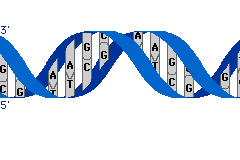 Этапы трансляции.
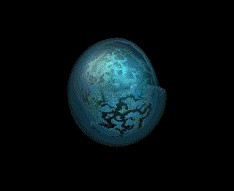 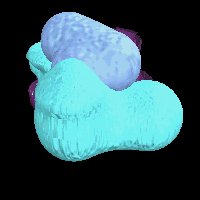 1. Присоединение иРНК к рибосоме;2.Рекогниция (активация аминокислоты и её присоединение к тРНК)
3.Инициация (начало синтеза) полипептидной цепи;
4.Элонгация (удлинение) цепи;
5.Терминация (окончание синтеза) цепи;
6.Дальнейшее использование иРНК (или её разрушение).
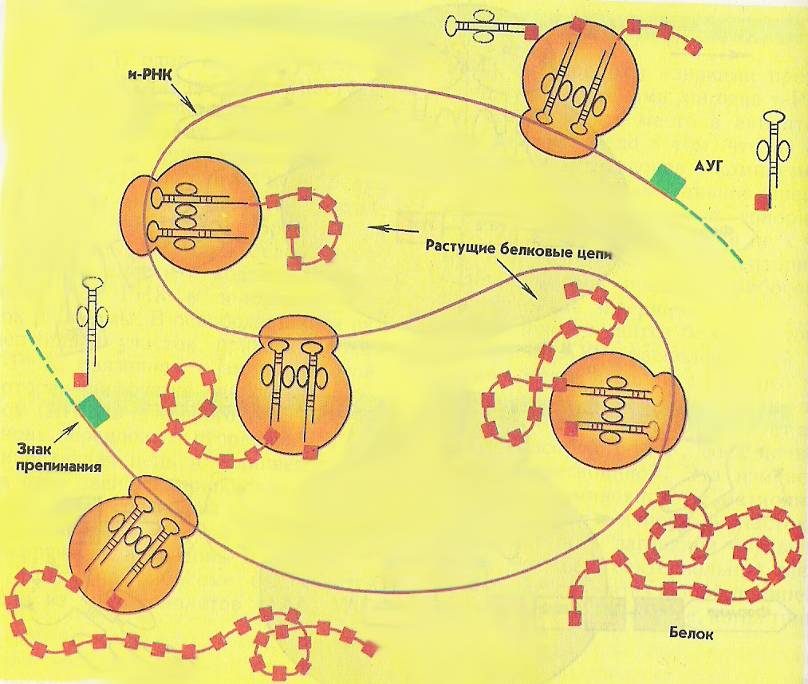 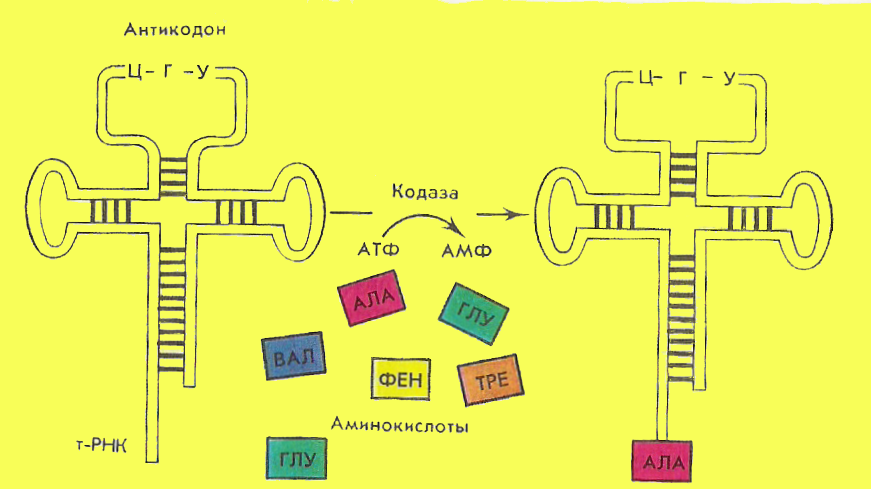 Трансляция
По мере сборки белковой молекулы  рибосома ползёт по и-РНК.
Чем дальше рибосома продвинулась по и- РНК, тем больший отрезок белковой молекулы «собран».
Схема синтеза белка в рибосоме
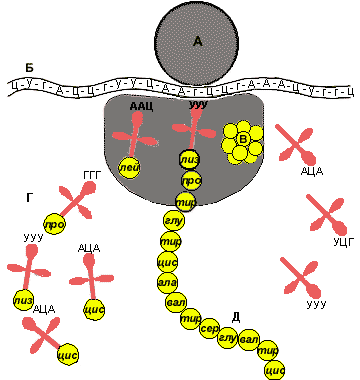 Передача наследственной информации от ДНК к и-РНК и к белку
Рибосомы, словно бусыЗабрались на РНК.С РНК они читаютКод молекулы белкa.Строят цепь белкa ониСогласно информации.Вместе весь процесс зовемКоротко, мы, трансляция
ДНК      Ц   А   Ц       Ц   Ц   Т         А   А   А 
        
и- РНК   Г   У    Г       Г    Г   А           У   У   У                     


БЕЛОК   Валин        Глицин      Фенилаланин
Задание б (поясните значение подчёркнутых слов)
Функции белков
Белки – это высокомолекулярные соединения, биополемеры, мономерами которых являются аминокислоты, связанные пептидными связями.
Структурная: клеточные мембраны органоидов клеток и внеклеточных структур; кератин (волосы), фиброин (шелк), коллаген (хрящ, сухожилия), эластин (связки).
Двигательная: сократительные белки: актин (неподвижные нити миофибриллы) и миозин (подвижные нити миофибриллы).
Транспортная: гемоглобин (транспорт О2 и СО2 в крови), трансферрин (транспорт железа), миоглобин (транспорт О2 в мышцах).
Защитная: антитела (иммуноглобулины), фибриноген, тромбин.
Регуляторная: гормоны инсулин, глюкагон, АКТГ, соматотропин.
Рецепторная: в составе мембранных рецепторов обеспечивают ответ клетки на раздражение (родопсин).
Запасающая: резервные источники энергии: яичный альбумин, казеин молока.
Энергетическая (в самую последнюю очередь): при расщеплении 1 г белка выделяется 17,6 кДж энергии.
Токсины (змеиный яд, дифтерийный токсин), антибиотики (неокарциностатин).
Каталитическая: белки-ферменты – биологические катализаторы, вещества, ускоряющие реакции.
Нерегулярные полимеры.
 Имеют линейные (неразветвленные) молекулы.
 Мономерами для образования белков служат  20 аминокислот.
 Аминокислотных остатков в молекуле белка может быть от 3 до 1500 (среднее содержание 300-500 АК).
 Между аминокислотами при образовании молекулы белка возникает связь – C – N – , которую называют пептидной связью.
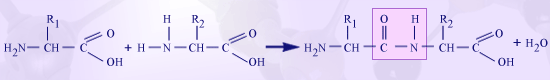 Аминокислоты – органические соединения, имеющие аминогруппу, карбоксильную группу и радикал.
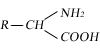 12 из 20 АК в организме человека могут образовываться (взаимопревращаться)
 8 АК из 20 поступают в организм человека только с пищей. Их называют незаменимыми АК
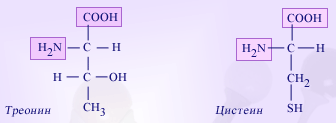 АТФ – нуклеотид, содержащий, помимо азотистого основания аденина и остатка рибозы, три остатка фосфорной кислоты.
иРНК – одноцепочечные молекулы, являющиеся матрицами для синтеза полипептидных цепей. Информация  о структкре белка записана в  виде последовательностейнуклеотидов, причём каждую аминокислоту кодирует триплет нуклеотидов - кодон
Является хранителем энергии в клетке. При разрушении макроэргических связей выделяется большое количество энергии.
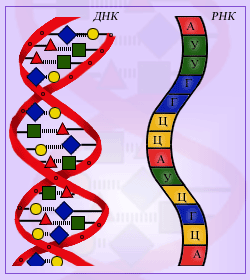 АТФ     АДФ + Ф + Q
 АДФ     АМФ + Ф + Q
иРНК считывает информацию с участка ДНК о первичной структуре белка и несет эту информацию к месту синтеза белка (к рибосомам).
ферменты
2.Химическая реакция с участием фермента.
1.Присоединение субстрата к ферменту.
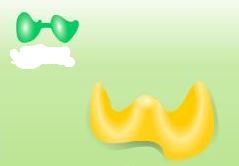 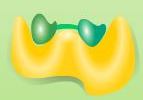 3.Образование продуктов реакции
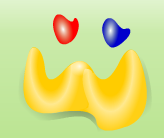 Свойства фермента:
специфичность
Способны образовывать промежуточные комплексы (фермент  - субстрат)
Субстрат комплементарен  АЦ фермента
Способность утрачивать каталитическую способность  под действие факторов среды
Свойства фермента связаны со свойствами белка (денатурация+ ренатурация)
Рибосомы осуществляют биосинтез полипептидной цепи на молекулах иРНК. На свободных рибосомах синтезируются белки гиалоплазмы, митохондрий, пластид  и собственные белки рибосом, тогда как на мембранах ЭПС осуществляется трансляция белков для выведения из клеток, сборки мембран, образования лизосом и вакуолей.
Рибосомы
Немембранный органоид.
 Состоит из рибосомной РНК (рРНК) и белка.
 Могут находиться свободно в цитоплазме или прикрепляться к мембранам гранулярной ЭПС.
 Располагаются группами – полисомами.
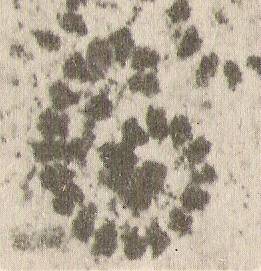 Полисома.
ДНК
Задание в (укажите роль каждого «участника» синтеза белка).
РНК – рРНК, тРНК, иРНК
Для биосинтеза белка необходимы следующие компоненты:


ДНК _хранитель наследственной информации.Служит матрицей.
Информационная РНК (иРНК) – переносчик информации от ДНК к месту синтеза белковой молекулы;
Рибосомные РНК (рРНК) –входят в состав рибосом;
Рибосомы – органоиды, где происходит собственно синтез белка;
Набор аминокислот в цитоплазме клетки, из которых собирается белковая молекула;
Транспортные РНК (тРНК), кодирующие аминокислоты и переносящие их к месту синтеза белка нам рибосомы;
Макроэргические вещества (АТФ), обеспечивающие энергией процесс биосинтеза белка
Белки-ферменты катализирующие реакции
Аминокислоты
Рибосомы
Ферменты
АТФ
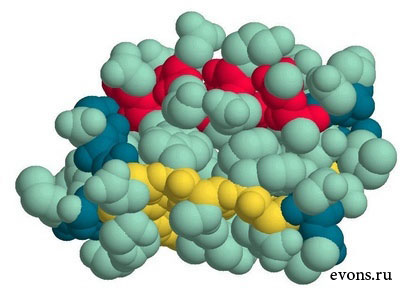 тРНК  переносит аминокислоты к месту синтеза белка (к рибосомам).
ДНК  - хранит наследственную информацию в виде строго определенного чередования нуклеотидов.
Ген – участок ДНК, кодирующий информацию о первичной структуре одного белка.
рРНК  выполняет строительную функцию – входит в состав рибосом.
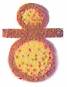 Задание г) уточните, какие ферменты участвуют в синтезе белка.Все реакции,  протекающие в клетке, катализируются ферментами.
Катализируют синтез РНК ферменты РНК-полимеразы. В ядре клеток эукариотов обнаружены три фермента:
Процесс присоединения аминокислот к т-РНК
РНК-полимераза I, синтезирующая пре-рРНК;
  РНК-полимераза II, ответственная за синтез пре-мРНК;
 РНК-полимераза III, синтезирующая пре-тРНК.
Первый этап белкового синтеза в клетке - это отбор специфических аминокислот и их присоединение к транспортным РНК. Реакция катализируется аминоацил-тРНК-синтетазами.Для каждой аминокислоты имеется своя синтетаза, которая распознаёт свою аминокислоту и соответствующую тРНК
Разрыв между аминокислотой и т-РНК
Завершающий этап –терминация – окончание биосинтеза белка.
Под действием пептидилтрансферазы разрывается  макроэргическая связь  между АК-1 и т-РНК-1.
Как только в аминоациальный центр попадает один из стоп-кодонов, синтез прекращается. Место тРНК занимает в этом случае специфический белок-фермент, который осуществляет гидролиз связи между последней тРНК и синтезированным белком
Используемая литература:
Биология для абитуриентов ( Р.Заяц, И.В.Рачковская, В.Э.Бутвиловский, В.В.Давыдов );
Биология. Биологические системы и процессы. 10.Учебник для общеобразовательных учреждений(профильный уровень)(А.В. Теремов. Р.А. Петросова
Википедия http://ru.wikipedia.org/wiki/%D0%9F%D0%BE%D1%80%D1%82%D0%B0%D0%BB:%D0%9D%D0%B0%D1%83%D0%BA%D0%B0
http://musculatura.narod.ru/pics/protein/pic4.gif